BIENVENIDOS
“No existe modernidad 
sin una buena tradición”

Anónimo
DEPARTAMENTO DE CIENCIAS ECONÓMICAS ADMINISTRATIVAS Y DEL COMERCIO
PROYECTO DE TITULACIÓN PREVIO A LA OBTENCIÓN DEL TÍTULO DE INGENIERA COMERCIAL
TEMA: 
INNOVACIÓN EN EL SECTOR ALIMENTICIO Y CONEXOS DE LA PROVINCIA DE PICHINCHA
AUTORA:
YOMAIRA DAYANA MÉNDEZ ARÉVALO

DIRECTORA:
MGS. GIOMARA DEL CARMEN TROYA SANTILLÁN

SANGOLQUÍ
2020
CONTENIDO
Planteamiento del problema
Formulación del problema
Justificación
Objetivos
Marco teórico: Innovación
Marco Metodológico
Análisis de resultados
Propuesta
Conclusiones
Recomendaciones
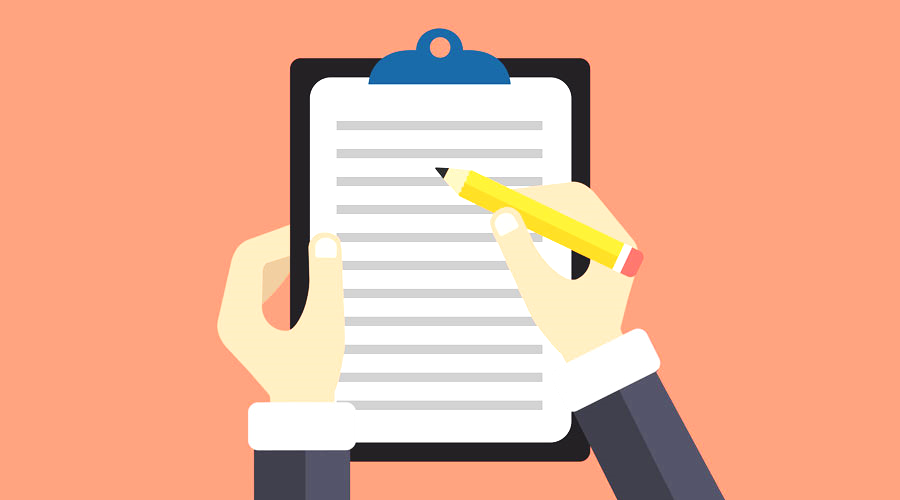 1. PLANTEAMIENTO DEL PROBLEMA
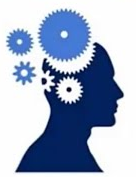 2. FORMULACIÓN DEL PROBLEMA
¿Existe innovación de producto, innovación de proceso, innovación de organización e innovación de mercadotecnia en el sector artesanal Alimenticia y Conexos de la Provincia de Pichincha?
¿Hay relación entre la innovación y las ramas artesanales del sector Alimenticia y Conexos de la Provincia de Pichincha?
3. JUSTIFICACIÓN
4. OBJETIVOS
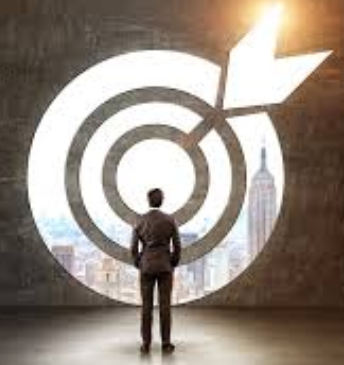 4.1. OBJETIVOS ESPECÍFICOS
5. MARCO TEÓRICO: INNOVACIÓN
Teorías de innovación
Fuente: Elaboración propia en base al Manual de Oslo
MARCO REFERENCIAL - Innovación
Innovación
Fuente: Elaboración propia en base al Manual de Oslo 2005
Ranking Innovación
Principales inconvenientes:
Falta de apoyo fiscal por medio de políticas públicas
Falta de inversión en la capacidad de habilidades a largo plazo 
Falta de resultado creativos teniendo como resultado la insuficiencia de patentes 
Fuente: (Rivas, 2019)
Innovación Artesanal
Fuente: (Piñeda, 2017; Cárdenas, 2015)
6. MARCO METODOLÓGICO
H1
H2
H3
H4
HIPÓTESIS
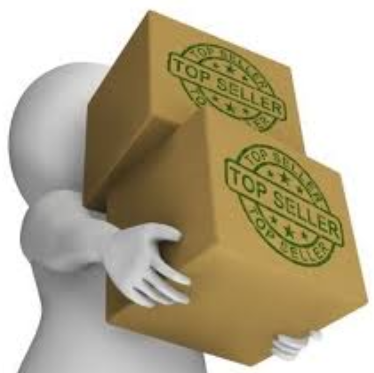 PRODUCTO
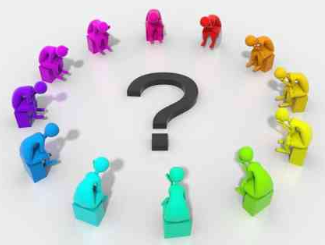 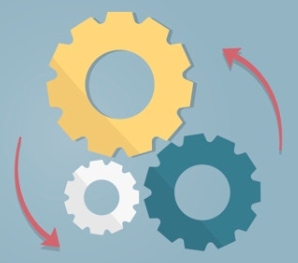 PROCESO
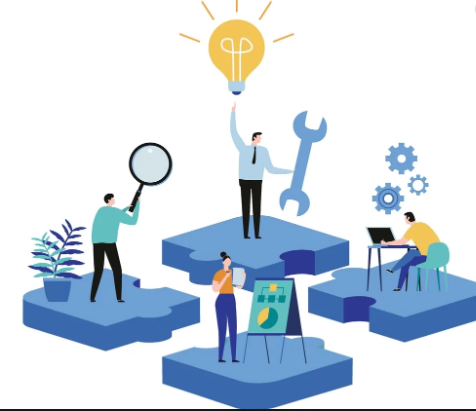 ORGANIZACIÓN
¿EXISTE INNOVACIÓN?
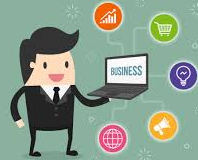 MERCADOTECNIA
DETERMINACIÓN DE LA MUESTRA
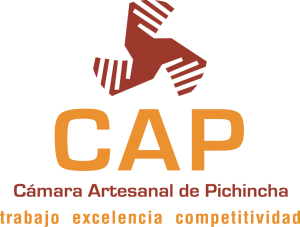 Entidad Colaboradora
Fuente: Base de Datos CAP
DETERMINACIÓN DE LA MUESTRA
CÁLCULO
Alimenticio y Conexos
N: Es la población
e: El error muestral
Z: Es el valor crítico de distribución normal estándar, que para este estudio es 1,96 
p = q = 0,5
INSTRUMENTO DE INVESTIGACIÓN
Instrumento validado por expertos:
Docentes con instrucción superior y Directivos CAP
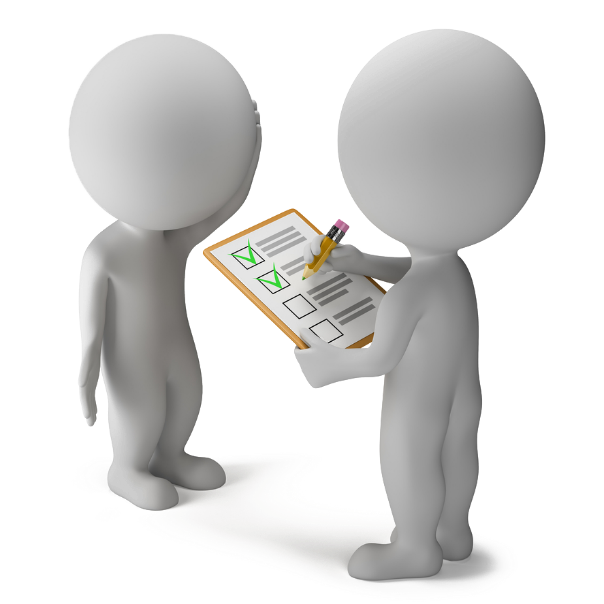 Guía para la recogida de interpretación de datos sobre innovación.
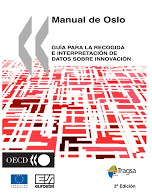 7. ANÁLISIS DE RESULTADOS
Análisis de fiabilidad
ANÁLISIS DESCRIPTIVO
ANÁLISIS DESCRIPTIVO
69,07%
ANÁLISIS DESCRIPTIVO
Actividad Innovadora
¿Su taller artesanal ha optado por el uso de la tecnología para mejorar sus productos y/o procesos?
¿Sus productos cumplen con las normas medio ambientales que ayuden a proteger el entorno?
ANÁLISIS DESCRIPTIVO
Innovación de Producto
¿Sus productos han sido innovados en el envasado para la conservación del medio ambiente?
¿En los últimos tres años se ha capacitado al personal para realizar mejoras significativas al producto?
ANÁLISIS DESCRIPTIVO
Innovación de Proceso
¿Su taller artesanal ha logrado mejorar y/o desarrollar nuevos métodos de: logística, producción de bienes y distribución en los últimos tres años?
¿Ha adquirido maquinaria, software, equipos para innovar en sus procesos en los últimos tres años)
ANÁLISIS DESCRIPTIVO
Innovación de Organización
¿En los últimos tres años, la relación con sus proveedores han logrado reducir el tiempo, mejorar la capacidad, calidad, reducir costos, etc.?
¿Usted ha invertido en los últimos tres años para capacitar y comprometer a los empleados con el trabajo?
ANÁLISIS DESCRIPTIVO
Innovación de Mercadotecnia
¿En los últimos tres años, se han realizado cambios en la imagen del taller artesanal para un buen posicionamiento en el mercado?
¿Realiza usted publicidad de sus productos? (mensajes controlados, pagados en los medios de comunicación)
ANOVA
Innovación de Proceso
Innovación de Producto
Rechazar la hipótesis nula y aceptamos la existencia y relación de la innovación de producto y proceso con las ramas artesanales del sector Alimenticio y Conexos de la Provincia de Pichincha.
ANOVA
Innovación de Mercadotecnia
Innovación de Organización
Rechazar la hipótesis nula y aceptamos la existencia y relación de la innovación de organización y mercadotecnia con las ramas artesanales del sector Alimenticio y Conexos de la Provincia de Pichincha.
PRUEBA CHI CUADRADO DE PEARSON
Innovación de Proceso
Innovación de Producto
H1: Existe innovación de procesos en el sector Alimenticio y Conexos de la Provincia de Pichincha.
H1: Existe innovación de producto en el sector Alimenticio y Conexos de la Provincia de Pichincha.
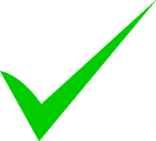 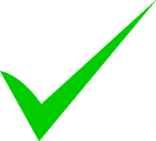 PRUEBA CHI CUADRADO
Innovación de Mercadotecnia
Innovación de Organización
H1: Existe innovación de mercadotecnia en el sector Alimenticio y Conexos de la Provincia de Pichincha.
H1: Existe innovación de organización en el sector Alimenticio y Conexos de la Provincia de Pichincha.
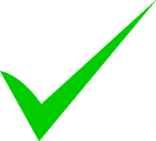 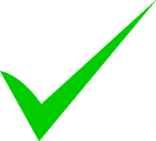 PROPUESTA
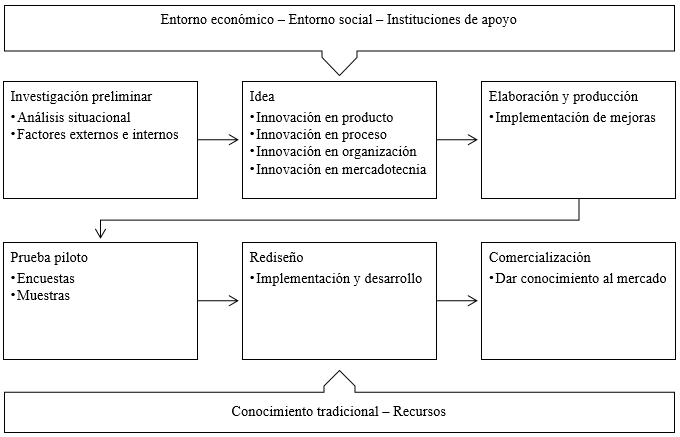 Propuesta de modelo de innovación
El modelo viene conformado por factores internos y externos, que nos permiten identificar una realidad del sector artesanal
PROPUESTA – CONTENIDO DEL MODELO
PROPUESTA – ESTRATEGIAS
Ficha para recogida de datos de innovación para los talleres artesanales
8. CONCLUSIONES
9. RECOMENDACIONES
GRACIAS